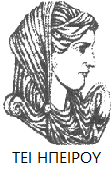 Ελληνική Δημοκρατία
Τεχνολογικό Εκπαιδευτικό Ίδρυμα Ηπείρου
Κλαδικά Λογιστικά Σχέδια
Ναυτιλιακή Λογιστική – Εισαγωγικές Έννοιες
Διακομιχάλης Μιχαήλ
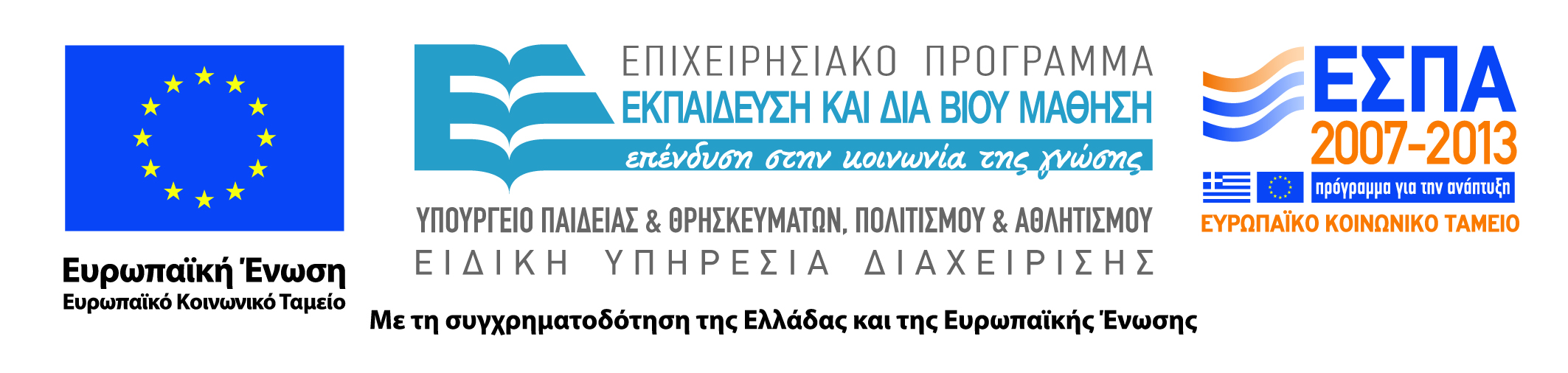 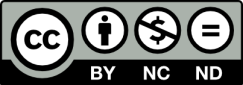 Ανοιχτά Ακαδημαϊκά Μαθήματα στο ΤΕΙ Ηπείρου
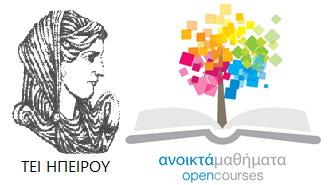 Λογιστικής και Χρηματοοικονομικής
Κλαδικά Λογιστικά Σχέδια
Ενότητα 1: Ναυτιλιακή Λογιστική – Εισαγωγικές Έννοιες
Διακομιχάλης Μιχαήλ
Αναπληρωτής Καθηγητής
Πρέβεζα, 2015
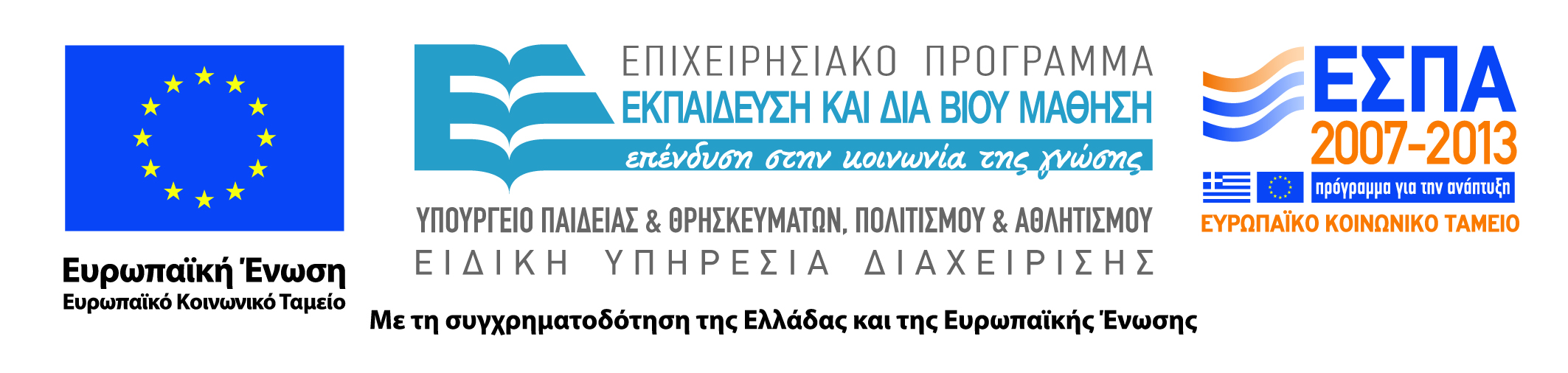 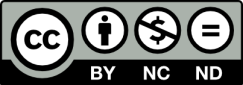 Άδειες Χρήσης
Το παρόν εκπαιδευτικό υλικό υπόκειται σε άδειες χρήσης Creative Commons. 
Για εκπαιδευτικό υλικό, όπως εικόνες, που υπόκειται σε άλλου τύπου άδειας χρήσης, η άδεια χρήσης αναφέρεται ρητώς.
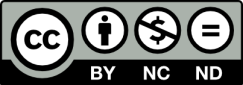 3
Χρηματοδότηση
Το έργο υλοποιείται στο πλαίσιο του Επιχειρησιακού Προγράμματος «Εκπαίδευση και Δια Βίου Μάθηση» και συγχρηματοδοτείται από την Ευρωπαϊκή Ένωση (Ευρωπαϊκό Κοινωνικό Ταμείο) και από εθνικούς πόρους.
Το έργο «Ανοικτά Ακαδημαϊκά Μαθήματα στο TEI Ηπείρου» έχει χρηματοδοτήσει μόνο τη αναδιαμόρφωση του εκπαιδευτικού υλικού.
Το παρόν εκπαιδευτικό υλικό έχει αναπτυχθεί στα πλαίσια του εκπαιδευτικού έργου του διδάσκοντα.
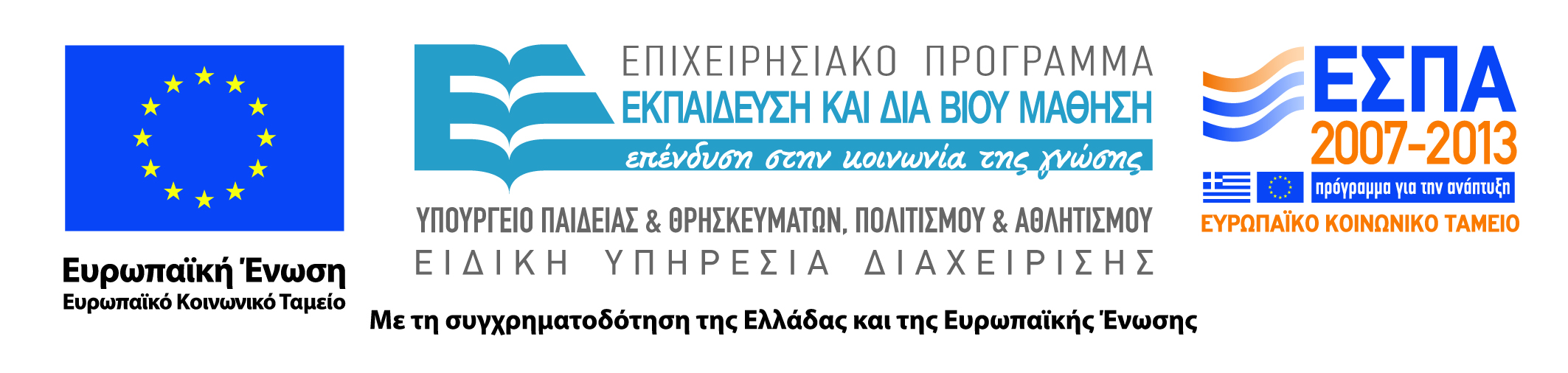 Σκοποί  ενότητας
Σκοπός της ενότητας είναι να γίνει να μια ιστορική αναδρομή στο πως αυξήθηκε η ζήτηση της θαλάσσιας μεταφοράς εμπορευμάτων και έπειτα να γίνει εισαγωγή βασικών εννοιών της ναυτιλιακής λογιστικής.
5
Ναυτιλιακή Λογιστική – Εισαγωγικές Έννοιες
ΕΙΣΑΓΩΓΗ
Η παγκόσμια ναυτιλία κατέγραψε σημαντική αύξηση το τελευταίο μισό του 20ου αιώνα.  Οι κυριότεροι παράγοντες που οδήγησαν σε αυτό ήταν:
Η διεθνής οικονομική ανάπτυξη που είχε σαν συνέπεια την ολοένα και μεγαλύτερη αύξηση της ζήτησης μεταφορικού έργου
Η επιστημονική εξέλιξη που βελτίωσε την ταχύτητα των μεταφορικών μέσων, συνέβαλε στην κατασκευή μεγαλύτερης χωρητικότητας και περισσότερο εξειδικευμένων πλοίων
Η παγκοσμιοποίηση των αγορών που συνέβαλε στην αύξηση της παγκόσμιας παραγωγής με παράλληλη μείωση της τιμής των προσφερόμενων αγαθών.
6
Ναυτιλιακή Λογιστική – Εισαγωγικές Έννοιες
ΕΙΣΑΓΩΓΗ
Η ελληνική ναυτιλία κατατάσσεται μεταξύ των μεγαλύτερων ναυτιλιακών δυνάμεων του κόσμου (πλοία που φέρουν την Ελληνική σημαία), ενώ ο ελληνόκτητος στόλος (σύνολο πλοίων ελληνικών συμφερόντων, με Ελληνική και ξένη σημαία) είναι ο μεγαλύτερος παγκοσμίως. 

Ο ρόλος της Ναυτιλίας στην Ελληνική οικονομία είναι ζωτικός, αφού για πολλές δεκαετίες ήταν η πρώτη ή η δεύτερη οικονομική δραστηριότητα της εθνικής οικονομίας στην εισροή συναλλάγματος και στην απασχόληση.
7
Ναυτιλιακή Λογιστική – Εισαγωγικές Έννοιες
ΕΙΣΑΓΩΓΗ
Η συμβολή της Ναυτιλίας στην εθνική οικονομία διαπιστώνεται από τη σημαντική εισροή συναλλάγματος στη χώρα είτε μέσω της φορολογίας των πλοίων είτε μέσω των εμβασμάτων που στέλνουν οι ναυτικοί στις οικογένειές τους. Παράλληλα, η κοινωνική συμβολή της Ναυτιλίας εκφράζεται από την εθνική παράδοση στη ναυτιλία, η οποία οικοδομήθηκε μεταξύ των άλλων και στην συνεισφορά των έμπειρων Ελλήνων ναυτικών, παρέχοντας ταυτόχρονα τη δυνατότητα για απασχόληση και επαγγελματική αποκατάσταση σε μεγάλο αριθμό ναυτεργατών και εξειδικευμένων στελεχών.
8
Ναυτιλιακή Λογιστική – Εισαγωγικές Έννοιες
Πλοίο: Εννοιολογική προσέγγιση
Σύμφωνα  με τον Κ.Ι.Ν.Δ., άρθρο 1., 
Πλοίο είναι παν πλωτό κατασκεύασμα, καθαρής χωρητικότητας τουλάχιστον 10 κόρων, το οποίο επιπλέει και μπορεί να εκτελεί κάποιον ναυτιλιακό προορισμό. 
Στην έννοια του Πλοίου, εντάσσεται κάθε σκάφος το οποίο επιπλέει και κινείται στο νερό αυτοδύναμα και μπορεί να μεταφέρει πρόσωπα ή πράγματα, ή να ασχολείται με άλλες δραστηριότητες και υπηρεσίες όπως, αλιεία, ρυμούλκηση, έρευνα, πυρόσβεση, αναψυχή και άλλες.
9
Ναυτιλιακή Λογιστική – Εισαγωγικές Έννοιες
Πλοίο: Εννοιολογική προσέγγιση	
Από τεχνική άποψη ΠΛΟΙΟ θεωρείται παν πλοίο, πλοιάριο, πλωτό ναυπήγημα, ανεξαρτήτου χωρητικότητας και προορισμού, εκτός πολεμικών, φορτηγών ολικού μήκους κάτω των 10 μ., επιβατηγών ολικού μήκους κάτω των 6 μέτρων.
	Επιβατηγό πλοίο: Πλοίο μεταφέρον περισσότερους από 12 επιβάτες.
	Φορτηγό πλοίο: Παν πλοίο μη επιβατηγό.
10
Ναυτιλιακή Λογιστική – Εισαγωγικές Έννοιες
Τεχνικά χαρακτηριστικά πλοίων-μονάδες μέτρησης
Ολικό μήκος πλοίου ορίζεται η μετρούμενη απ’ ευθείας απόσταση, σε μέτρα ή πόδια, μεταξύ των ακρότατων σημείων της πρώρας και της πρύμνης του.
Η Χωρητικότητα  (tonnage) είναι το βασικό μέγεθος το οποίο είναι το πλέον ενδεικτικό του μεγέθους και της μεταφορικής ικανότητας των εμπορικών πλοίων. Διακρίνεται σε ΟΛΙΚΗ και ΚΑΘΑΡΗ. 
Ολική Χωρητικότητα πλοίου ορίζεται ο συνολικός υπό του σκάφους και των υπερκατασκευών και υπερστεγασμάτων περικλειόμενος χώρος/όγκος, καταμετρούμενος με τους ισχύοντες σχετικούς Κανονισμούς (εθνικούς ή διεθνείς) σε κόρρους. 1 κόρρος = 100 κυβικά πόδια = 2,83 κυβικά μέτρα.
11
Ναυτιλιακή Λογιστική – Εισαγωγικές Έννοιες
Τεχνικά χαρακτηριστικά πλοίων-μονάδες μέτρησης
Η Καθαρή χωρητικότητα προκύπτει από την Ολική μετά την αφαίρεση ή έκπτωση ρητά καθοριζομένων χώρων από τους κανονισμούς για την καταμέτρηση των πλοίων, οι οποίοι δεν προορίζονται για μεταφορά φορτίου, αλλά για καύσιμα & λιπαντικά, για νερό, για τρόφιμα, για τη διαμονή και σίτιση του πληρώματος, κ.ά.
Η καθαρή χωρητικότητα προσεγγίζει περισσότερο την κατ’ όγκο μεταφορική ικανότητα του πλοίου, αλλά δεν θα πρέπει να συγχέεται με την Ωφέλιμη Χωρητικότητα, που ορίζεται από τον καθαρό/ελεύθερο όγκο των χώρων φορτίου (κυτών ή δεξαμενών)
12
Ναυτιλιακή Λογιστική – Εισαγωγικές Έννοιες
Τεχνικά χαρακτηριστικά πλοίων-μονάδες μέτρησης
Εκτόπισμα πλοίου ορίζεται το βάρος του εκτοπιζόμενου από αυτό νερού σε κάθε βύθισμα / ίσαλο πλεύσης του.
Νεκρό Βάρος  (Deadweight) ορίζεται η σε βάρος (μετρικούς τόνους) μεταφορική ικανότητα του πλοίου. Στο Νεκρό βάρος συμπεριλαμβάνονται: 
Το ωφέλιμο φορτίο (Payload)
Τα καύσιμα και τα Λιπαντικά (Fuel & Lubricants)
Το πόσιμο νερό (Fresh/potable water)
13
Ναυτιλιακή Λογιστική – Εισαγωγικές Έννοιες
Τεχνικά χαρακτηριστικά πλοίων-μονάδες μέτρησης
Το πλήρωμα και οι αποσκευές του
Τα εφόδια και τα αναλώσιμα (Consumables)
Ισχύει η παρακάτω σχέση:
Συνολικό Έμφορτο Εκτόπισμα = Άφορτο Πλοίο + Νεκρό Βάρος 
(Full Load Displacement = Lightship + Deadweight)
Ωφέλιμο φορτίο ορίζεται το μέρος του μεταφερόμενου φορτίου από το πλοίο για το οποίο καταβάλλεται ναύλος (Payload)
14
Ναυτιλιακή Λογιστική – Εισαγωγικές Έννοιες
Χαρακτηριστικά Ταυτότητας – Εξατομίκευσης Πλοίου
Όνομα
Σημαία
Λιμάνι και Αριθμός Νηολογίου
Διεθνές διακριτικό σήμα κλήσεως (Call Sign)
Χώρα ναυπήγησης και ναυπηγείο
Έτος ναυπήγησης
Νηογνώμονας
Αριθμός ΙΜΟ (International Maritime Organization)
Τύπος πλοίου
Κυρίων Διαστάσεων (ολικό μήκος, μέγιστο πλάτος, κοίλο, μέγιστο βύθισμα, μέγιστο ύψος)
Χωρητικότητα (νεκρό βάρος, αριθμός κυ­τών και ανοιγμάτων, χωρητικότητα κυτών)
Πρόωσης - Ταχύτητας – Αυτονομίας (μέσα πρόωσης, ταχύτητα σε έμφορτη και άφορτη κατάσταση χωρητικότητα και αριθμός δεξαμενών καυσίμων και έρματος)
15
Ναυτιλιακή Λογιστική – Εισαγωγικές Έννοιες
Κατηγορίες πλοίων
Μία γενική κατηγοριοποίηση των πλοίων που βασίζεται στο αντικείμενο του συγκεκριμένου μεταφορικού έργου τους, το οποίο επηρεάζει και το σχεδιασμό τους σύμφωνα με τις ανάγκες που έχει κάθε πλοίο για συγκεκριμένου χώρους, είναι η παρακάτω:
Φορτηγά πλοία τα οποία διακρίνονται σε:
α) Ξηρού φορτίου – Χύδην φορτίων.
β) Υγρού φορτιού (Δεξαμενόπλοια, Υγραεροφόρα).
γ) Μικτού ή Γενικού φορτιού.
δ) Πλοία ειδικών φορτίων (Εμπορευματοκιβωτίων, Οχημάτων).
16
Ναυτιλιακή Λογιστική – Εισαγωγικές Έννοιες
Κατηγορίες πλοίων
Επιβατηγά πλοία (Ακτοπλοϊκά, Κρουαζιερόπλοια, Αναψυχής).
Πλοία ειδικού προορισμού (Αλιευτικά, Ερευνητικά)
Πλοία βοηθητικής ναυτιλίας. (Ρυμουλκά, Παγοθραυστικά).
Ναυτιλιακή Λογιστική – Εισαγωγικές Έννοιες
Σημαίες Ευκαιρίας ή Ευκολίας
Σημαίες ευκαιρίας ή ευκολίας καλούνται οι σημαίες των χωρών (π.χ. Παναμά, Λιβερίας, Μπαχάμες) των οποίων οι νόμοι επιτρέπουν και διευκολύνουν τη νηολόγηση υπό τη σημαία τους, πλοίων ξένης πλοιοκτησίας (ανοιχτό νηολόγιο), για να γίνουν ανταγωνιστικότερα και να αποφύγουν βάρη και υποχρεώσεις που θα είχαν με τη σημαία της πατρίδας τους. Με τις σημαίες ευκολίας οι πλοιοκτήτες εξασφαλίζουν ευμενέστατη φορολογική μεταχείριση, πιο εύκολη δανειοληψία, λιγότερους κινδύνους από πολεμικές εμπλοκές, ελαστικότητα στα αποδεικτικά ναυτικής ικανότητας (πτυχία, διπλώματα).
18
Ναυτιλιακή Λογιστική – Εισαγωγικές Έννοιες
Νομική μορφή
Με βάση την Ελληνική νομοθεσία, πλοιοκτήτρια ή διαχειρίστρια ναυτιλιακή επιχείρηση μπορεί να έχει μια από τις παρακάτω νομικές μορφές:
Ατομική Επιχείρηση
Προσωπική Εταιρεία (Ομόρρυθμη, Ετερόρρυθμη απλή ή κατά μετοχές)
Εταιρεία Περιορισμένης Ευθύνης
Ανώνυμη Εταιρεία
Ειδική Ανώνυμη Ναυτιλιακή Εταιρεία
Ναυτική Εταιρεία του νόμου 959/79 
Συμπλοιοκτησία
19
Ναυτιλιακή Λογιστική – Εισαγωγικές Έννοιες
Οργανωτική δομή της ναυτιλιακής επιχείρησης
Γενική Διεύθυνση (General Management)
Τεχνικό Τμήμα (Technical Department)
Τμήμα Διαχείρισης (Operations Department): 
Safety and Training Department: 
Οικονομικό Τμήμα (Accounts Department): 
Τμήμα Ναυλώσεων (Chartering department): 
Τμήμα Προσωπικού (Personnel):
Τμήμα Προμηθειών(Purchasing): 
Τμήμα Νομικό & Ασφαλειών (Legal Insurance and Claims Department):
20
Ναυτιλιακή Λογιστική – Εισαγωγικές Έννοιες
Οργανωτική δομή της ναυτιλιακής επιχείρησης
Τα επιβατηγά πλοία έχουν σχεδόν την ίδια οργανωτική δομή, με διαφορές: Αντί Τμήμα Ναυλώσεων  έχουν Τμήμα πωλήσεων ή προώθησης ή μάρκετινγκ, με δίκτυο πρακτόρων για  πωλήσεις (εισιτηρίων  εκδρομών). Διαθέτουν επιπλέον Τμήμα Ξενοδοχίας (Hotel department).
21
Ναυτιλιακή Λογιστική – Εισαγωγικές Έννοιες
Το Λογιστήριο ποντοπόρου ναυτιλιακής εταιρείας 
Η οργάνωση του λογιστηρίου παρουσιάζει αρκετές δυσκολίες που οφείλονται σε συγκεκριμένους λόγους:
Α) Τόπος - χρόνος δαπάνης
To πλοίο εφοδιάζεται στα διάφορα λιμάνια με κάθε είδους υλικά, τρόφιμα, καύσιμα-λιπαντικά κ.α. εφόδια καθώς και υπηρεσίες από τρίτους.
Στις ναυτιλιακές  επιχειρήσεις παρατηρείται καθυστέρηση στην λήψη-αποστολή παραστατικών από και προς τους δικαιούχους, με δυσκολία του λογιστηρίου για καταχώριση των λογιστικών εγγραφών κατά τη χρονολογική σειρά που απαιτεί η λογιστική τάξη.
22
Ναυτιλιακή Λογιστική – Εισαγωγικές ΈννοιεςΤο Λογιστήριο ποντοπόρου ναυτιλιακής εταιρείας
Β) Νόμισμα – εξόφληση δαπανών
Οι δαπάνες που πραγματοποιούνται στα διάφορα λιμάνια που προσεγγίζει το πλοίο εκφράζονται στο εγχώριο νόμισμα των χωρών όπου αυτές έχουν γίνει.
το λογιστήριο έχει να αντιμετωπίσει υποχρεώσεις που θα προκύψουν σε διάφορα νομίσματα με τις αντίστοιχες συναλλαγματικές τους διαφορές 
Γ) Δαπάνες επισκευών πλοίων
Οι επισκευές στο πλοίο είναι από τις σοβαρότερες δαπάνες 
Μέρος των δαπανών καλύπτεται από τους ασφαλιστές
Σωστός επιμερισμός της δαπάνης εκτεταμένων επισκευών του Special Survey, που γίνονται συνήθως κάθε πέντε χρόνια
23
Ναυτιλιακή Λογιστική – Εισαγωγικές ΈννοιεςΤο Λογιστήριο ποντοπόρου ναυτιλιακής εταιρείας
Εντάσσεται ως ξεχωριστό τμήμα διοίκησης στις υπηρεσίες της Οικονομικής διαχείρισης της εταιρείας.  Στην αρμοδιότητα και εποπτεία του Λογιστηρίου περιλαμβάνονται ως ξεχωριστό τμήμα διοίκησης:
Γραφεία Γενικής Λογιστικής, (ενημέρωση λογιστικών βιβλίων, αναλυτικοί λογαριασμοί βάσει ΕΓΛΣ, κέντρα κόστους και κέρδους, κλπ).
Γραφεία διαχείρισης επισήμων εγγράφων
Γραφεία Διαχείρισης Χρηματικού, (ασχολούνται με τα διαθέσιμα και τις λειτουργικές πληρωμές και  δαπάνες).
24
Ναυτιλιακή Λογιστική – Εισαγωγικές ΈννοιεςΤο Λογιστήριο ποντοπόρου ναυτιλιακής εταιρείας
Γραφεία Προϋπολογισμού
Γραφείο Εσόδων
Στη διεύθυνση Οικονομικής διαχείρισης της επιχείρησης εντάσσεται και το Τμήμα Μηχανοργάνωσης και ο Έλεγχος Οικονομικής Διαχείρισης, που βρίσκεται σε διαρκή και άμεση συνεργασία με το Λογιστήριο, και εποπτεύει τη Μισθοδοσία 
Στο Τμήμα Μηχανοργάνωσης εντάσσεται το Γραφείο Ανάλυσης, Συντήρησης και Επέκτασης των Μηχανημάτων Εκμετάλλευσης.
25
Ναυτιλιακή Λογιστική – Εισαγωγικές Έννοιες
Η Λογιστική των ναυτιλιακών επιχειρήσεων
Η ιδιομορφία της φορολόγησης των ναυτιλιακών επιχειρήσεων (που δραστηριοποιούνται στη διεθνή αγορά) δεν απαιτεί την εφαρμογή του ΕΓΛΣ για τον υπολογισμό της φορολογητέας ύλης και του οφειλόμενου φόρου. 
Για αυτές τις ναυτιλιακές επιχειρήσεις δεν υπάρχει υποχρέωση εφαρμογής του Ελληνικού Γενικού Λογιστικού Σχεδίου. 
Το αντικείμενο εκμετάλλευσης του πλοίου θα καθορίσει και το λογιστικό σχέδιο της επιχείρησης και θα καθορίσει τη διοικητική και διαχειριστική της οργάνωση.
Ένα κλαδικό λογιστικό σχέδιο για τη ναυτιλία θα πρέπει να είναι τόσο γενικό ώστε να μπορεί να περιλαμβάνει τις ιδιαιτερότητες όλων των ναυτιλιακών δραστηριοτήτων, χωρίς να αποκλίνει από τις γενικές αρχές του ΕΓΛΣ.
26
Βιβλιογραφία
Διακομιχάλης Μιχαήλ, Μανδήλας Αθανάσιος, Κελετζής Σίμος (2013) Ειδικές - Κλαδικές Λογιστικές, Εκδόσεις ΣΤΑΜΟΥΛΗ, Αθήνα. Σελ. 448.
Σημείωμα Αναφοράς
Διακομιχάλης Μ. (2015). Κλαδικά Λογιστικά Σχέδια. ΤΕΙ Ηπείρου. Διαθέσιμο από:
http://oc-web.ioa.teiep.gr/OpenClass/courses/LOGO125/
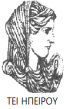 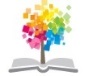 28
ΔΙΑΤΑΡΑΧΕΣ ΦΩΝΗΣ, Ενότητα 0, ΤΜΗΜΑ ΛΟΓΟΘΕΡΑΠΕΙΑΣ, ΤΕΙ ΗΠΕΙΡΟΥ - Ανοιχτά Ακαδημαϊκά Μαθήματα στο ΤΕΙ Ηπείρου
Σημείωμα Αδειοδότησης
Το παρόν υλικό διατίθεται με τους όρους της άδειας χρήσης Creative Commons Αναφορά Δημιουργού-Μη Εμπορική Χρήση-Όχι Παράγωγα Έργα 4.0 Διεθνές [1] ή μεταγενέστερη. Εξαιρούνται τα αυτοτελή έργα τρίτων π.χ. φωτογραφίες, Διαγράμματα κ.λ.π., τα οποία εμπεριέχονται σε αυτό και τα οποία αναφέρονται μαζί με τους όρους χρήσης τους στο «Σημείωμα Χρήσης Έργων Τρίτων».
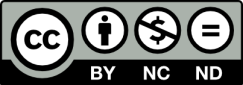 Ο δικαιούχος μπορεί να παρέχει στον αδειοδόχο ξεχωριστή άδεια να  χρησιμοποιεί το έργο για εμπορική χρήση, εφόσον αυτό του  ζητηθεί.
[1]
http://creativecommons.org/licenses/by-nc-nd/4.0/deed.el
Τέλος Ενότητας
Επεξεργασία: Βαφειάδης Νικόλαος
Πρέβεζα, 2015
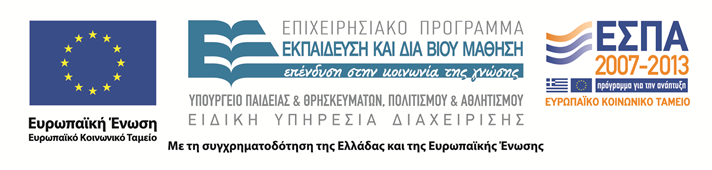 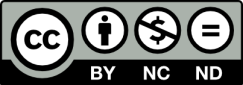 Σημειώματα
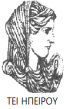 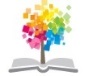 31
ΔΙΑΤΑΡΑΧΕΣ ΦΩΝΗΣ, Ενότητα 0, ΤΜΗΜΑ ΛΟΓΟΘΕΡΑΠΕΙΑΣ, ΤΕΙ ΗΠΕΙΡΟΥ - Ανοιχτά Ακαδημαϊκά Μαθήματα στο ΤΕΙ Ηπείρου
Διατήρηση Σημειωμάτων
Οποιαδήποτε  αναπαραγωγή ή διασκευή του υλικού θα πρέπει  να συμπεριλαμβάνει:

το Σημείωμα Αναφοράς
το  Σημείωμα Αδειοδότησης
τη Δήλωση Διατήρησης Σημειωμάτων
το Σημείωμα Χρήσης Έργων Τρίτων (εφόσον υπάρχει) 

μαζί με τους συνοδευόμενους υπερσυνδέσμους.
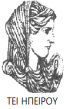 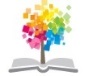 32
ΔΙΑΤΑΡΑΧΕΣ ΦΩΝΗΣ, Ενότητα 0, ΤΜΗΜΑ ΛΟΓΟΘΕΡΑΠΕΙΑΣ, ΤΕΙ ΗΠΕΙΡΟΥ - Ανοιχτά Ακαδημαϊκά Μαθήματα στο ΤΕΙ Ηπείρου
Τέλος Ενότητας
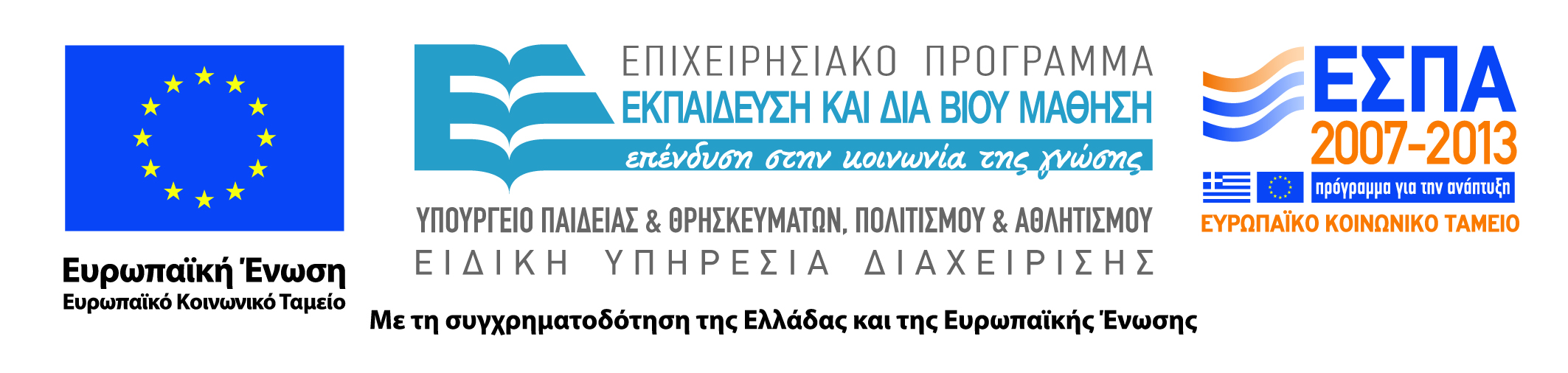 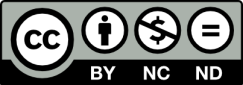